CHÀO MỪNG QUÝ THẦY CÔ VỀ DỰ GIỜ MÔN MĨ THUẬT 
LỚP 3A1 
GVLL: VŨ THỊ KIM THỐNG
Trò chơi 
“ Chiếc hộp bí mật”
Chủ đề 6
Những bề mặt khác nhau của vật liệu
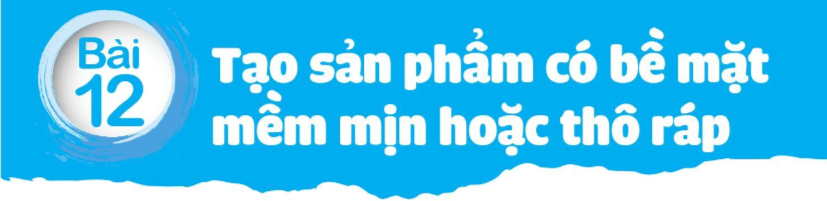 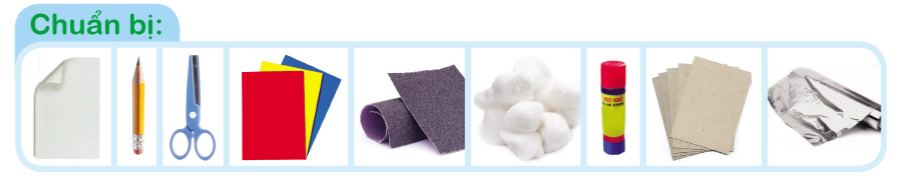 Quan sát, nhận biết
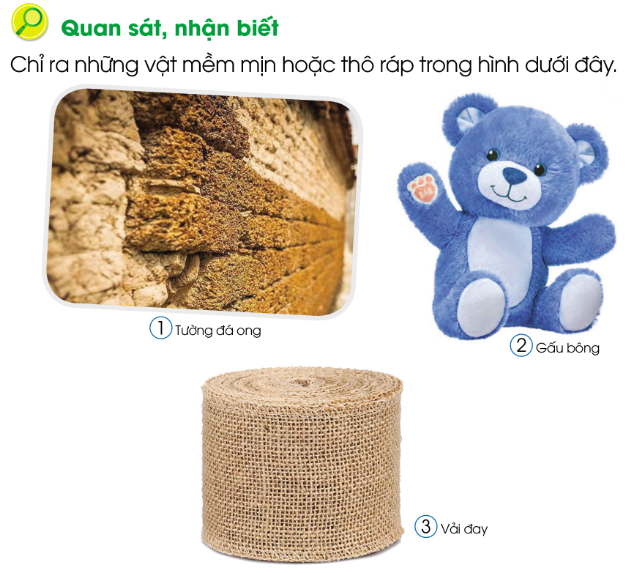 Có thể tìm thấy nhiều vật liệu có bề mặt khác nhau trong tự nhiên, trong cuộc sống
Quan sát, nhận biết
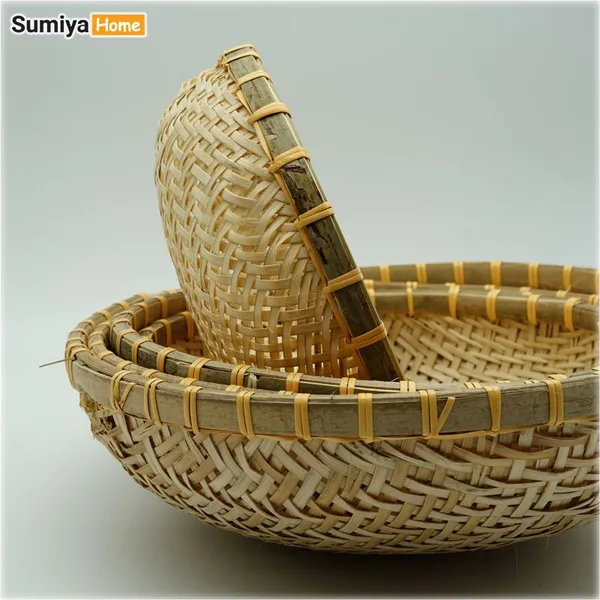 Quan sát, nhận biết
Quan sát, nhận biết
Quan sát, nhận biết
Thực hành, sáng tạo
Hướng dẫn thực hành
Tạo sản phẩm có bề mặt mền mịn
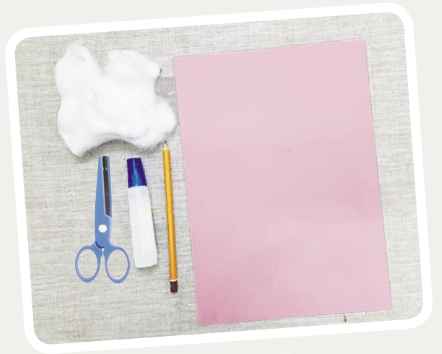 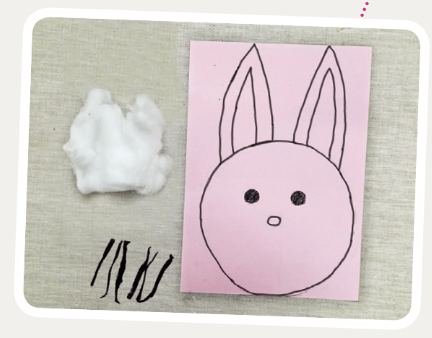 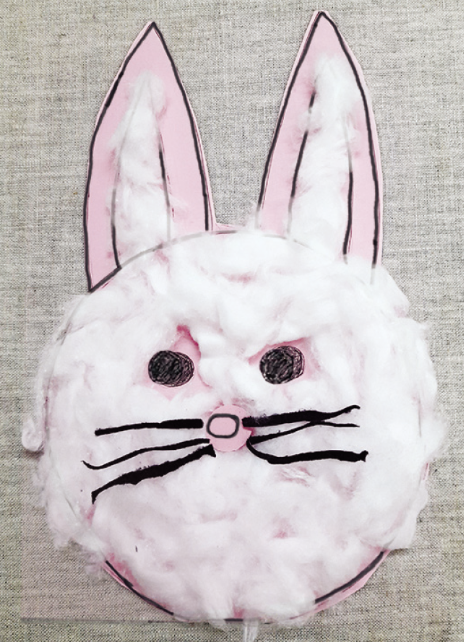 Tạo sản phẩm có bề mặt thô ráp
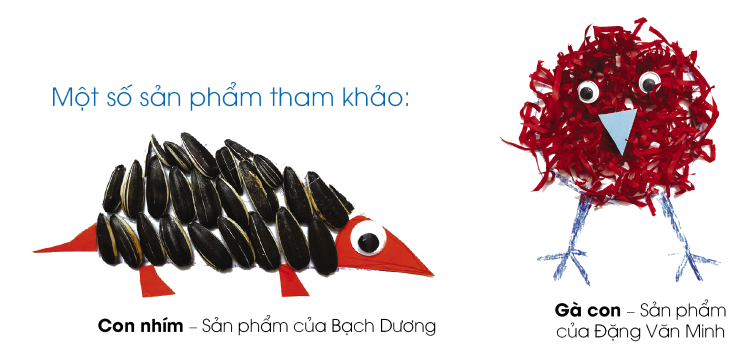 Thực hành
Cảm nhận, chia sẻ
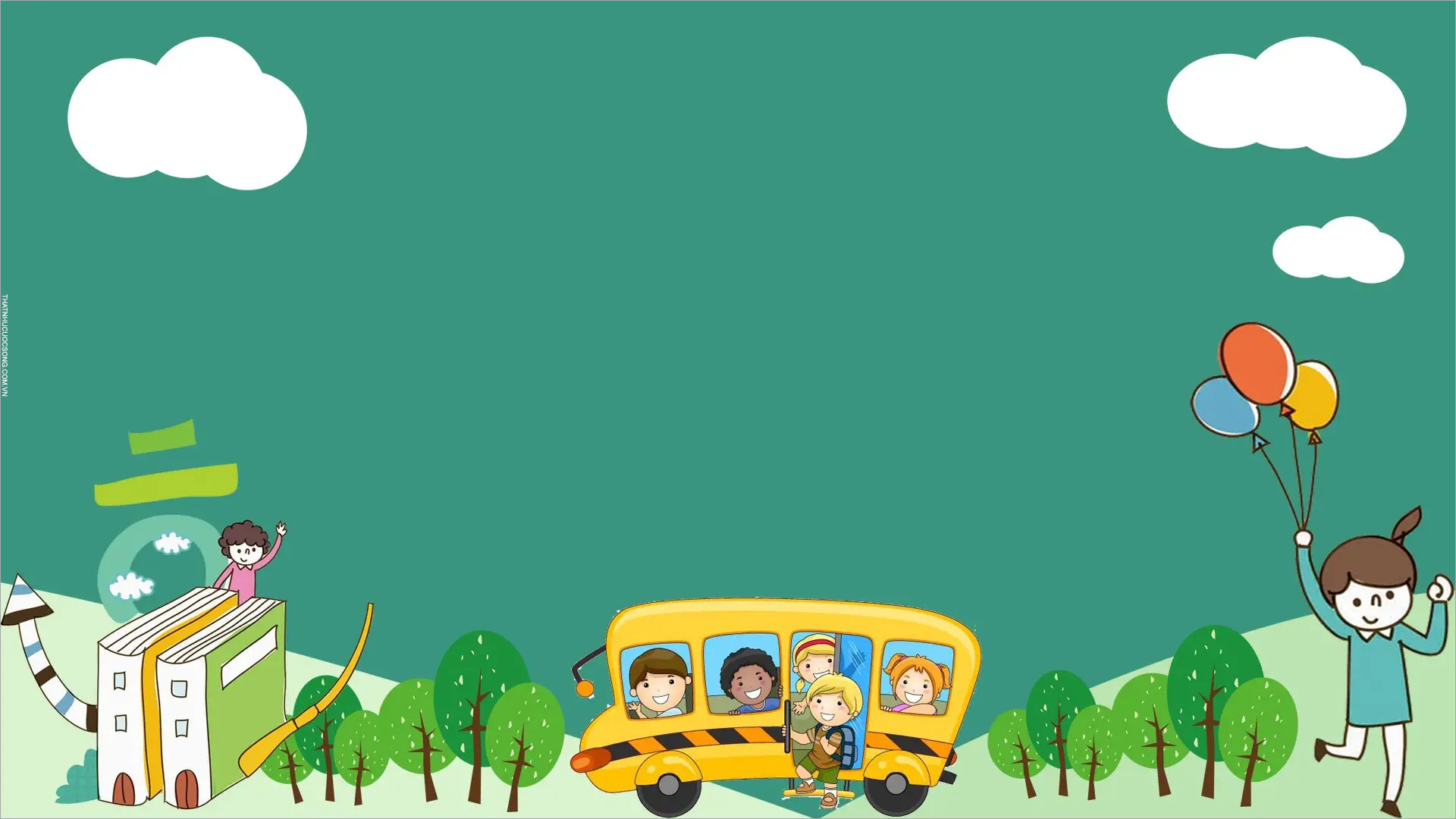 Dặn dò